www.zeitfuerdeutsch.com
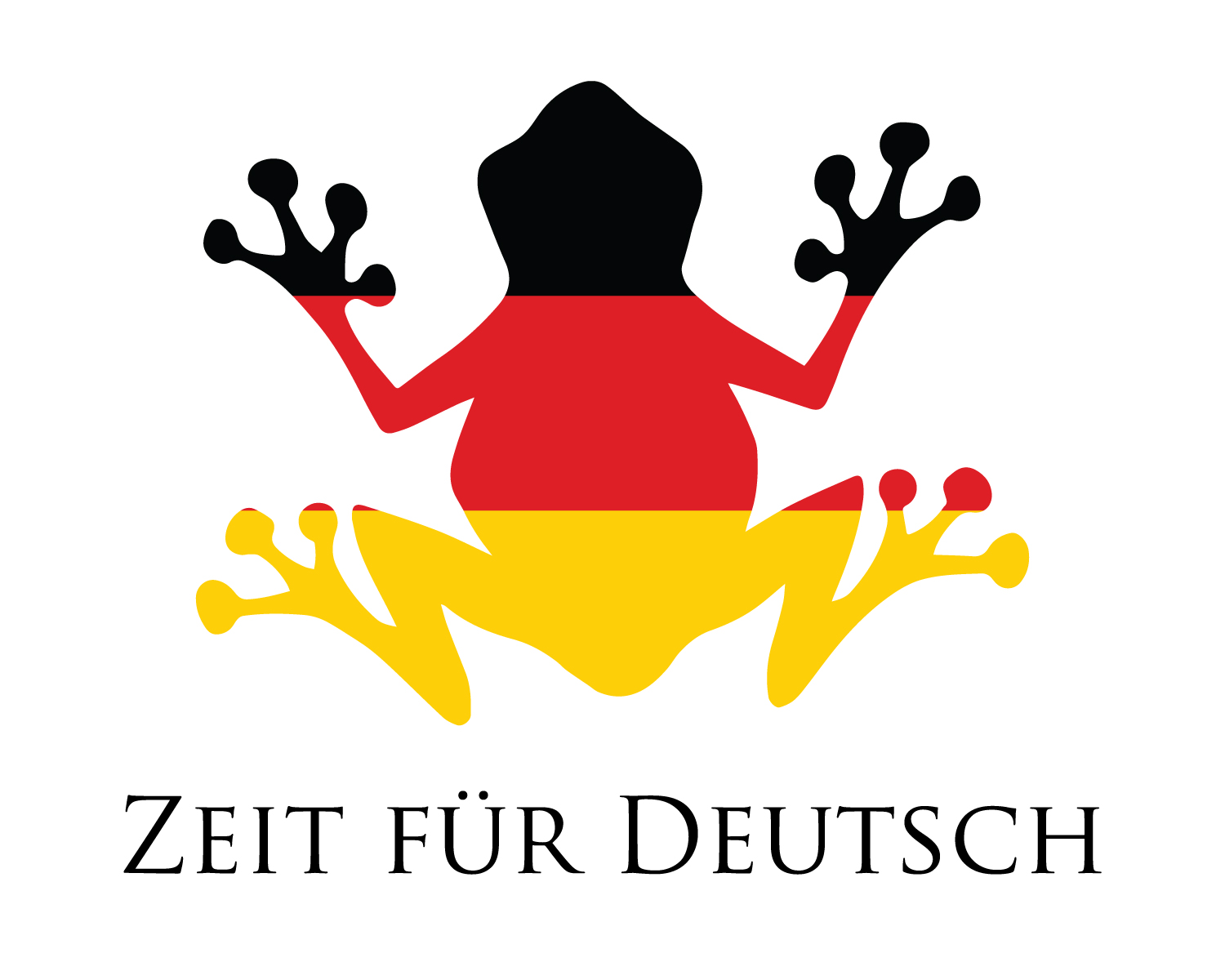 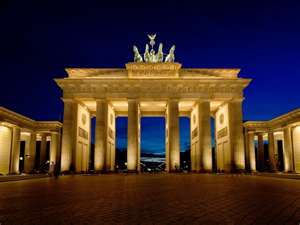 The fruit 2 – Das Obst 2
LO: Express preferences about fruit
SC
 I can say what fruit I like and don’t like
 I can make up and say German tongue twisters
 I can say a German song about food and list lots of German food
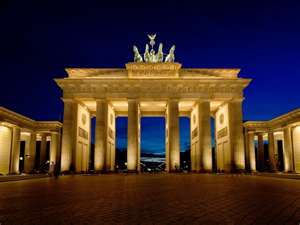 Wie siehst du aus? - How do you look?                                  (What do you look like?)
Wie siehst du aus? x 5

Ich bin sehr groß

Ich bin sehr klein

Ich habe Brille

Und meine Haare ist Blond
What do you look like?

I am very big

I am very small

I have glasses 

And my hair is blonde
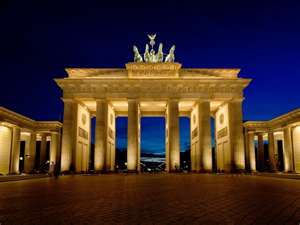 Wer bin ich? – Who am I?
Ich heiße ...
Ich habe ...
Ich bin ...
Ich habe … an
My name is ...
I have ...
I am ...
I have … on
The orange – Die Orange
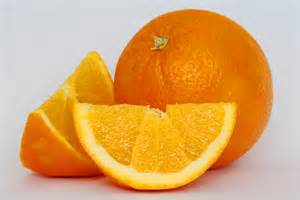 The banana – Die Banane
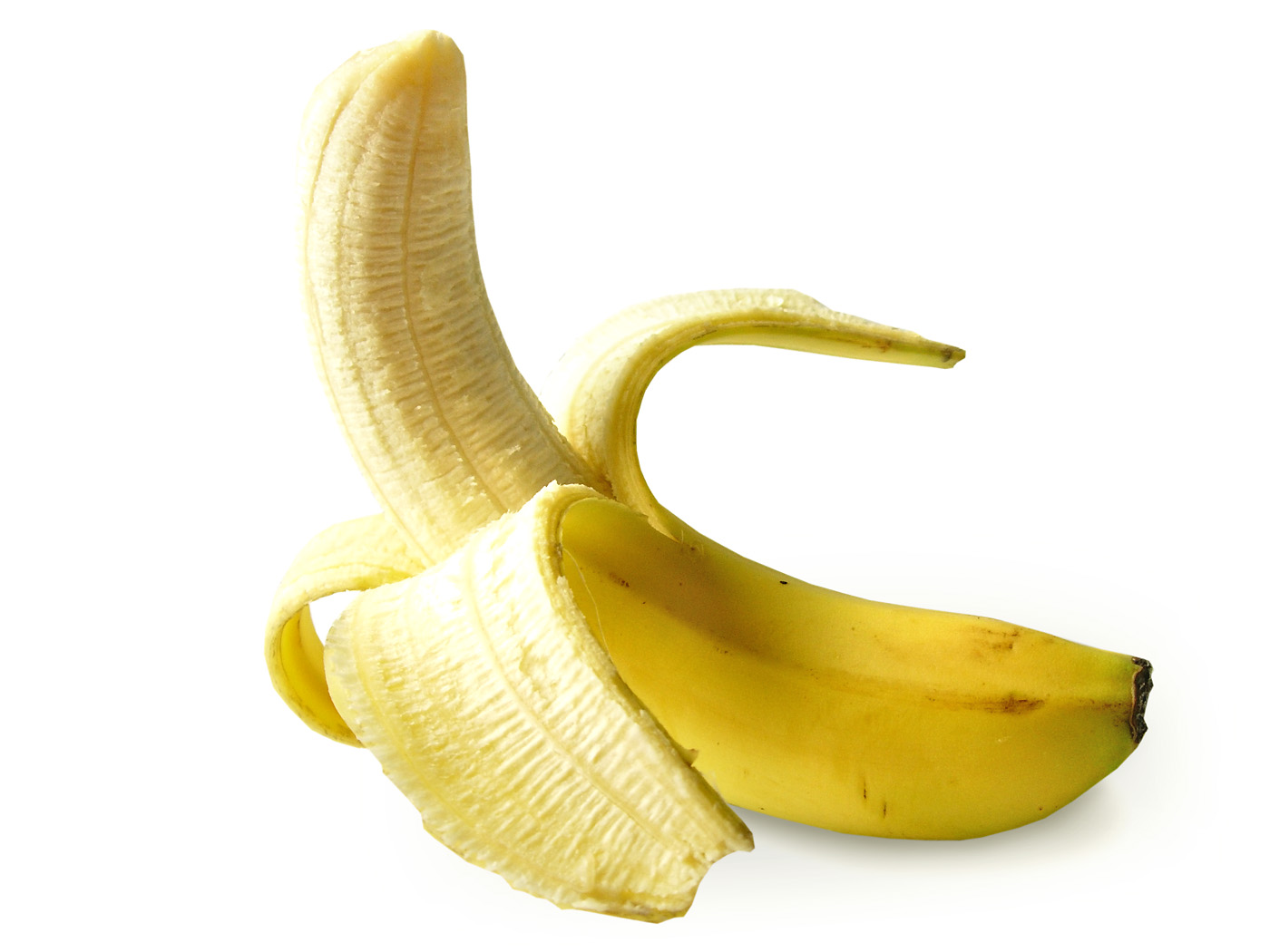 The apple – Der Apfel
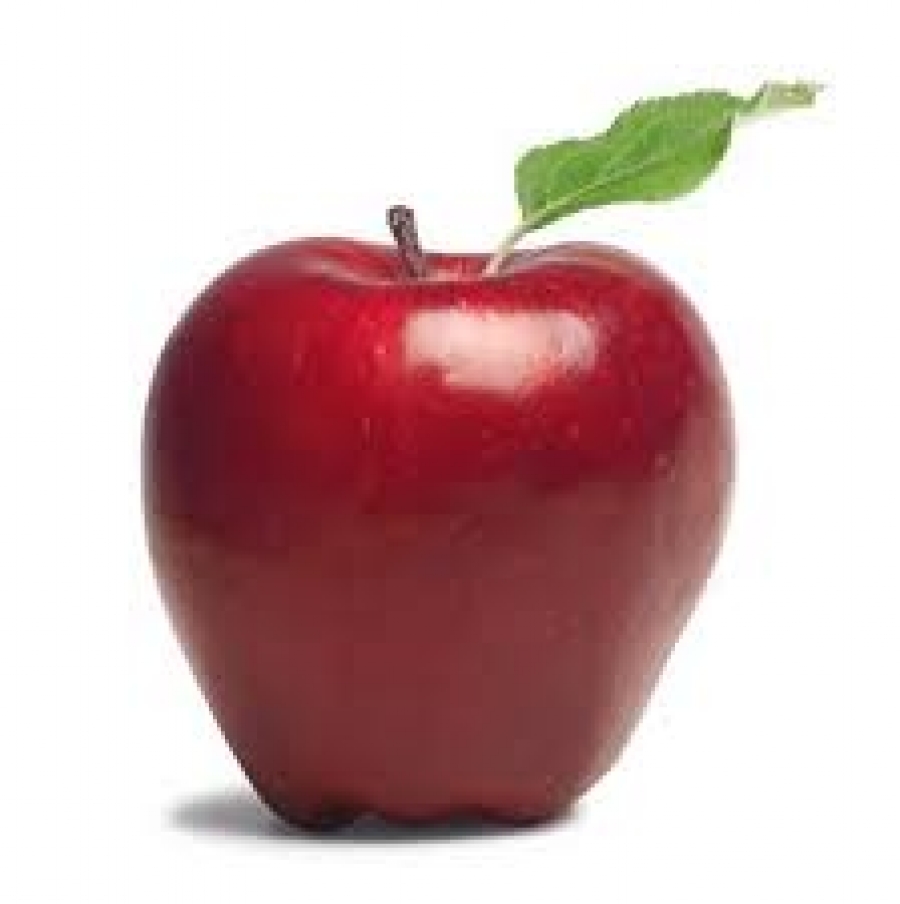 The pear – Die Birne
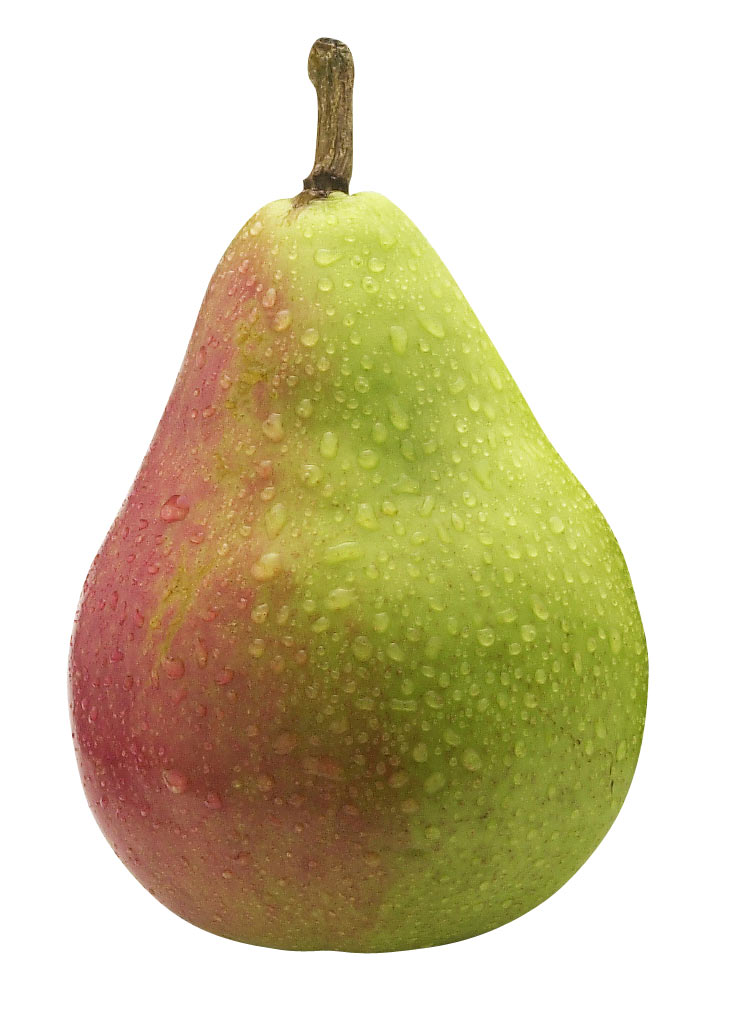 The chocolate – Die Schokolade
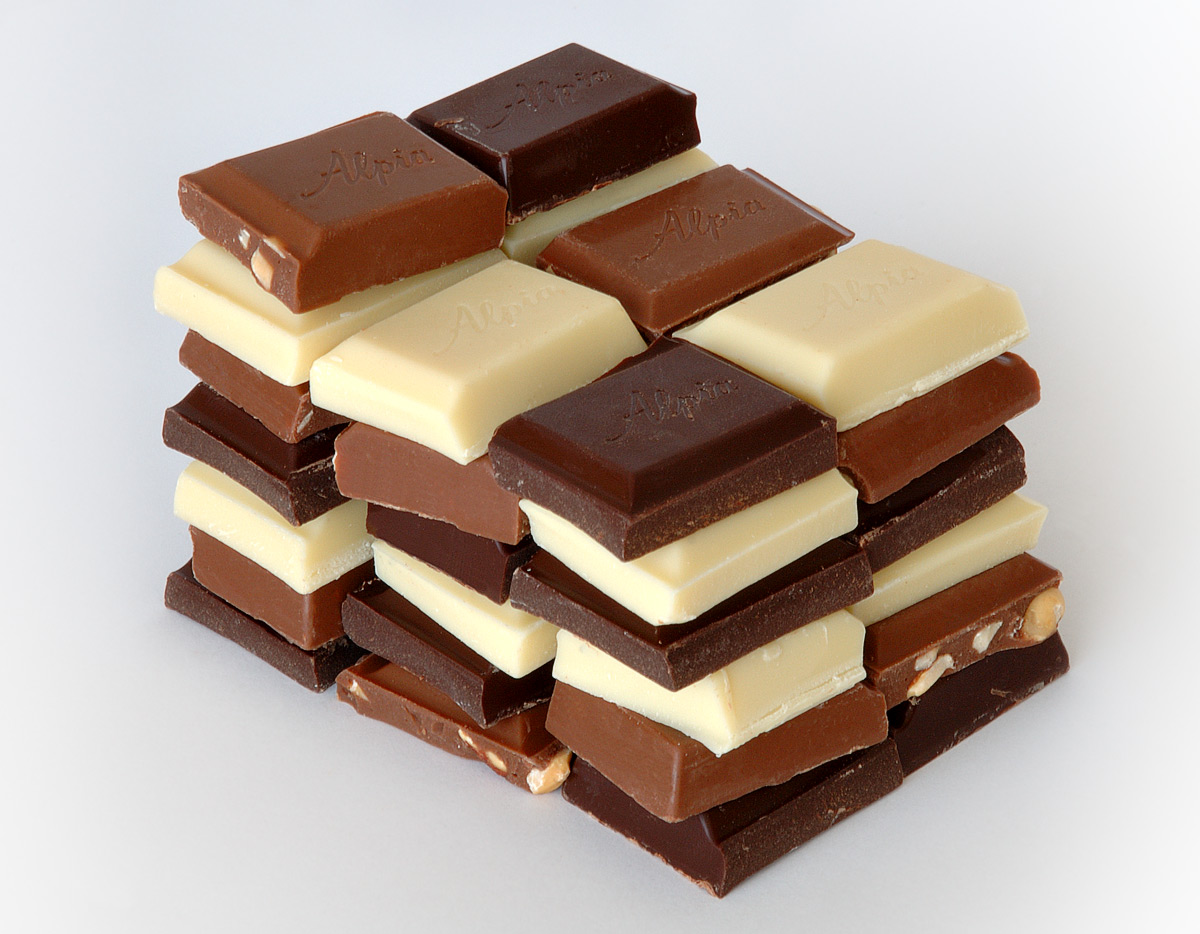 The pineapple – Die Ananas
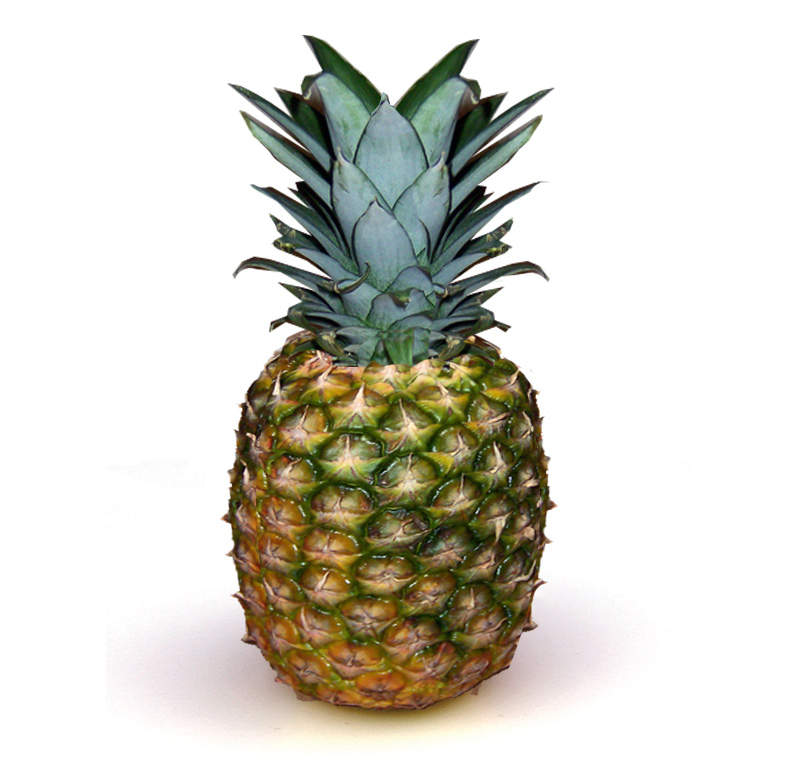 The lemon – Die Zitrone
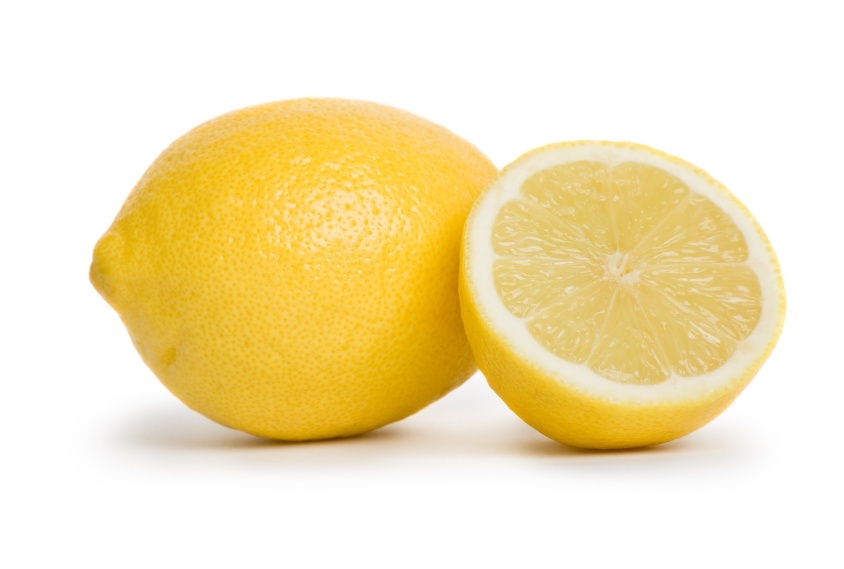 The cake – Der Kuchen
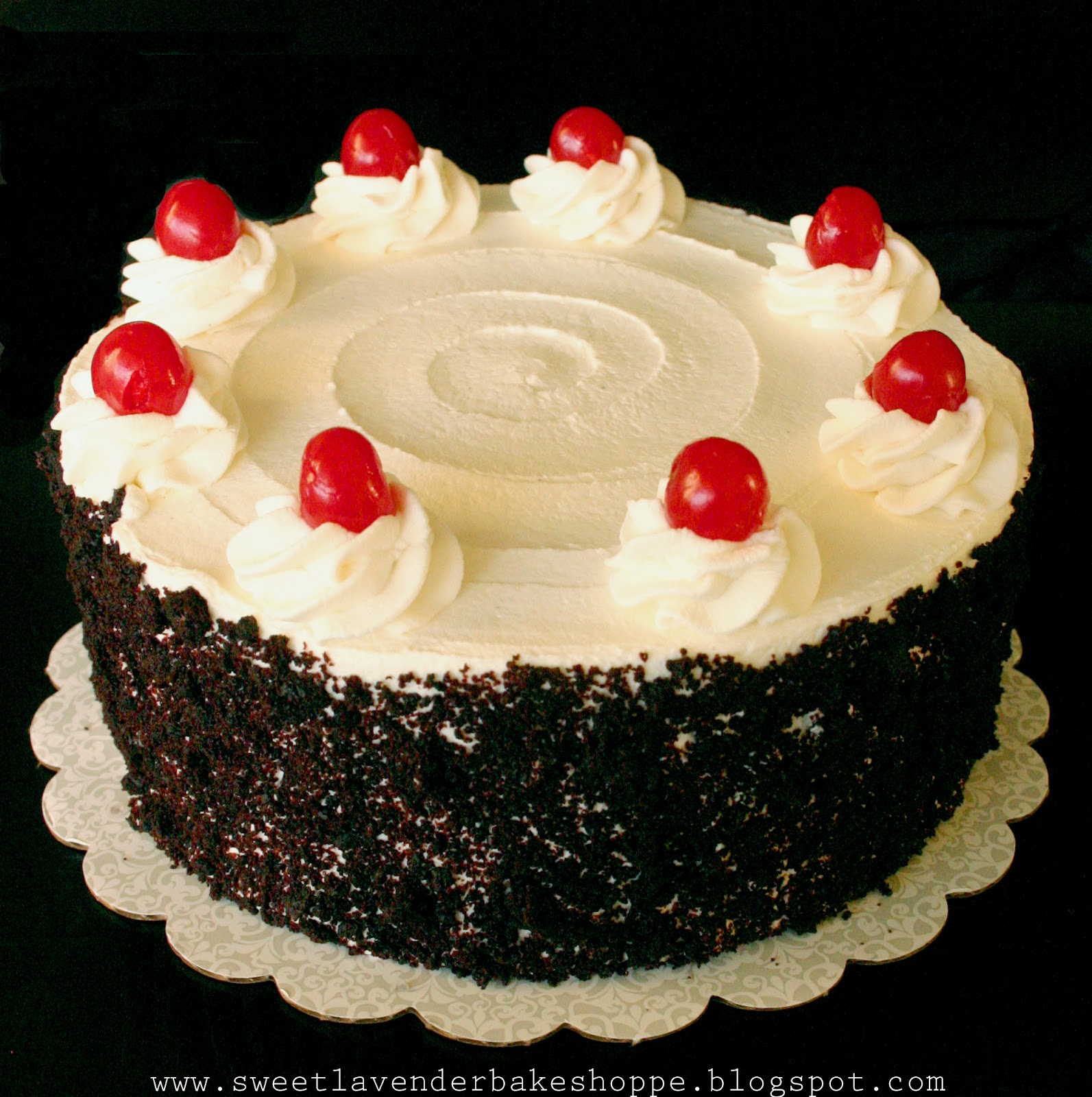 The strawberry – Die Erdbeere
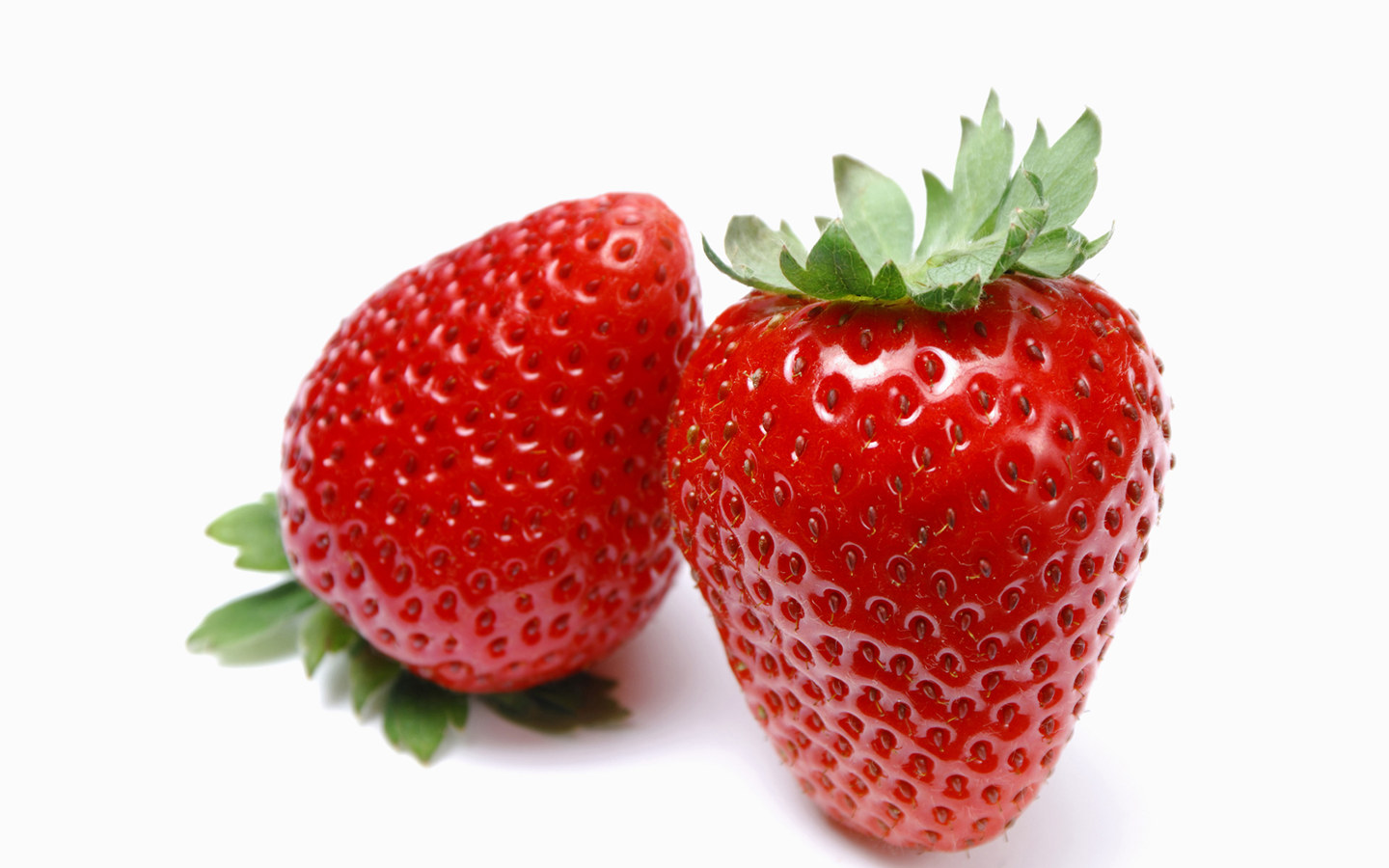 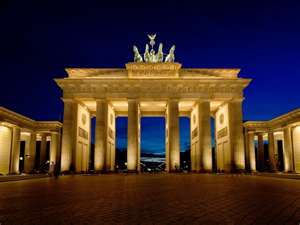 German Tongue Twisters
Annette mag Ananas, Ananas mag Annette
Bernd mag Bananen, Bananen mag Bernd
Oskar mag Orangen, Orangen mag Oskar
Bettina mag Birnen, Birnen mag Bettina
Ananas
Bananen
Orangen
Birnen
Äpfel
Schokolade
Zitrone
Erdbeeren
Kuchen
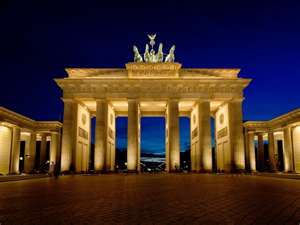 Likes and dislikes
Ich esse gern ... 
Ich esse nicht gern ...
Ich esse am liebsten ...
Ich mag (nicht) ...
Un/gesund
I like to eat
I don’t like to eat 

My favourite to eat (is) ...
I (don’t) like ...
Un/healthy
1 – Colour E.g. Die Banane ist gelb
2 – Healthy or unhealthy E.g. Die Banane ist gesund
3 – Likes and dislikes E.g. Ich esse am liebsten die Banane
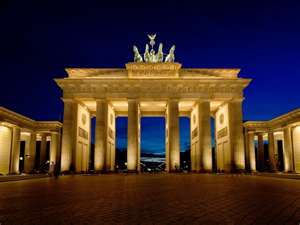 Find Herr/Frau X
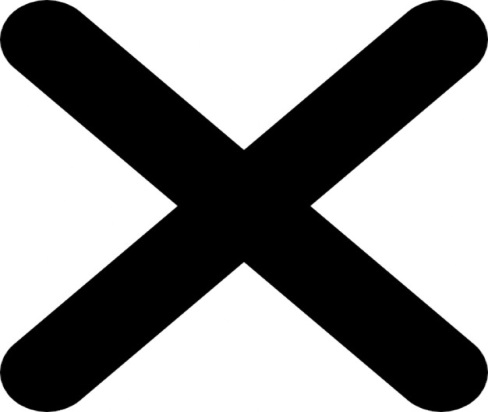 1 – Colour E.g. Die Banane ist gelb
2 – Healthy or unhealthy E.g. Die Banane ist gesund
3 – Likes and dislikes E.g. Ich esse am liebsten die Banane
‘Wir haben Hunger’ song
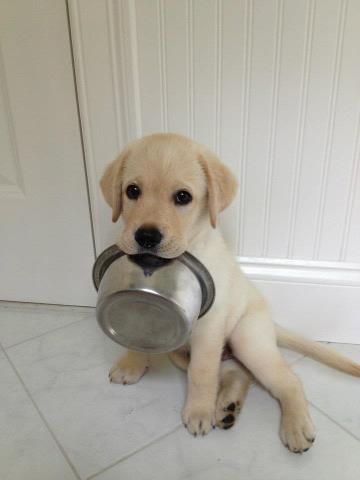 Wir haben Hunger, Hunger, Hunger,
haben Hunger, Hunger, Hunger,
haben Hunger, Hunger, Hunger 
haben Durst

Wo ist das Essen, Essen, Essen
ist das Essen, Essen, Essen,
ist das Essen, Essen, Essen,
ist die Wurst?
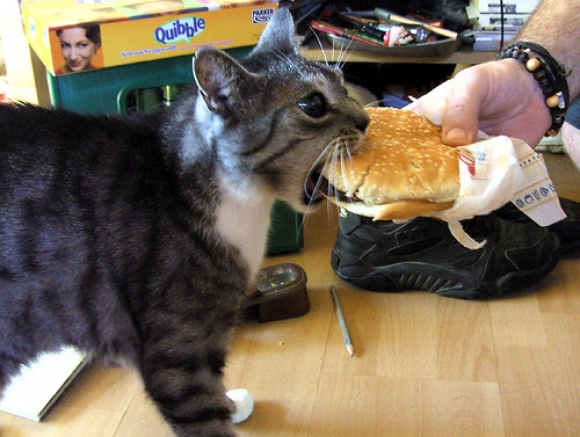 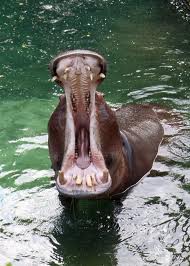 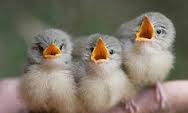 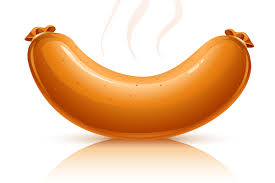 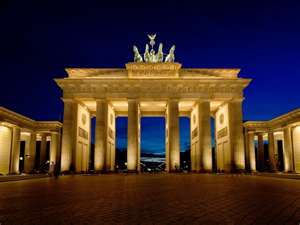 The fruit 2 – Das Obst 2
LO: Express preferences about fruit
SC
 I can say what fruit I like and don’t like
 I can make up and say German tongue twisters
 I can say a German song about food and list lots of German food